0
Chapter 4
Mitochondria and Chloroplast
You must know
The structure and function of mitochondria and chloroplasts.

The evolutionary origin of mitochondria and chloroplasts.
© 2014 Pearson Education, Inc.
Concept 4.5: Mitochondria and chloroplasts change energy from one form to another
Mitochondria are the sites of cellular respiration, a metabolic process that uses oxygen to generate ATP.

Chloroplasts, found in plants and algae, are the sites of photosynthesis.
© 2014 Pearson Education, Inc.
The Evolutionary Origins of Mitochondria and Chloroplasts
Mitochondria and chloroplasts have characteristics that are consistent with their having once been free living bacteria. 
Enveloped by a double membrane.
Contain free ribosomes and circular DNA molecules.
Grow and reproduce somewhat independently in cells.
Endosymbiont Theory
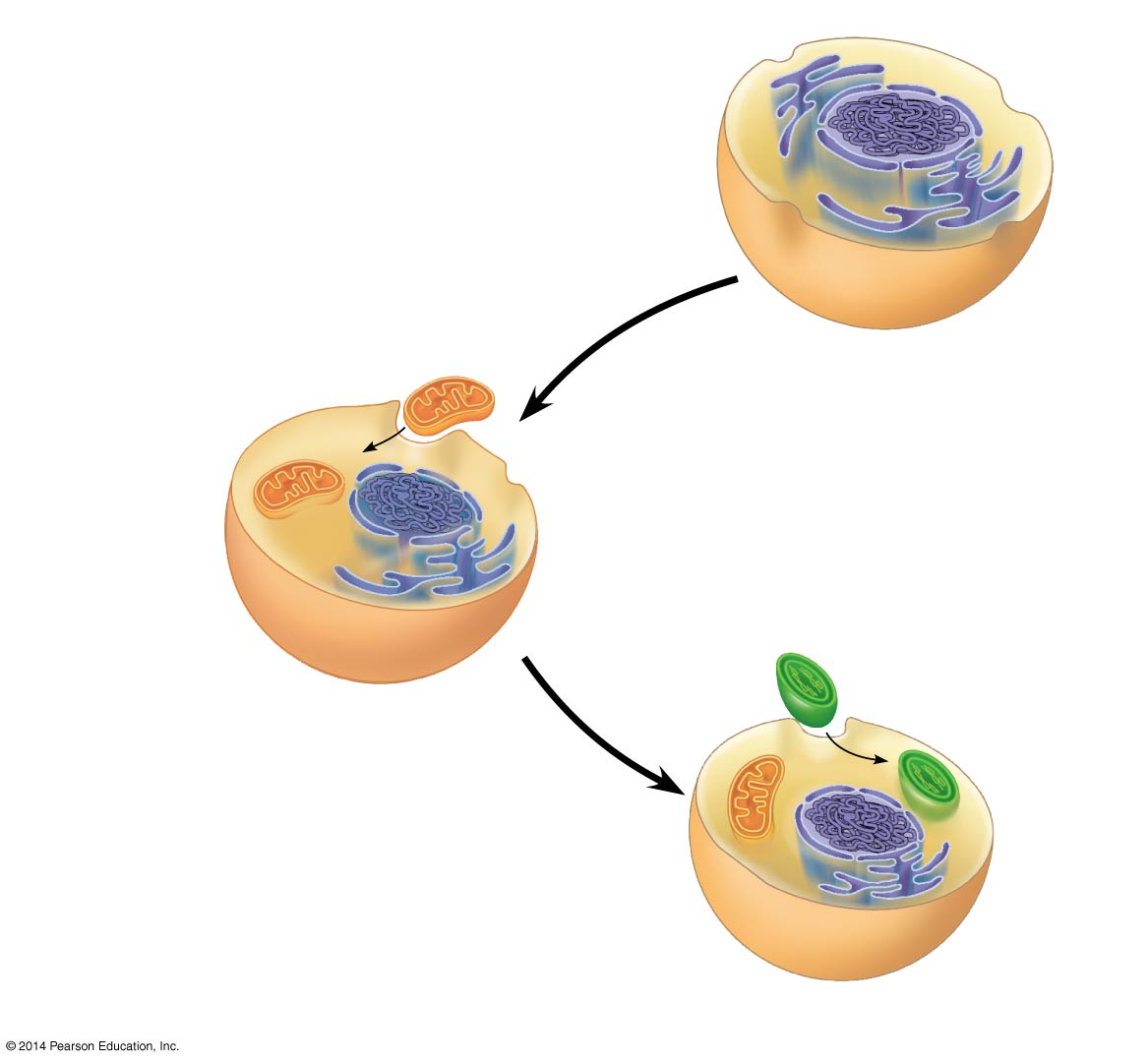 Endoplasmic
reticulum
Nucleus
Nuclear
envelope
Engulfing of oxygen-
using nonphotosynthetic
prokaryote, which
becomes a mitochondrion
Ancestor of
eukaryotic cells
(host cell)
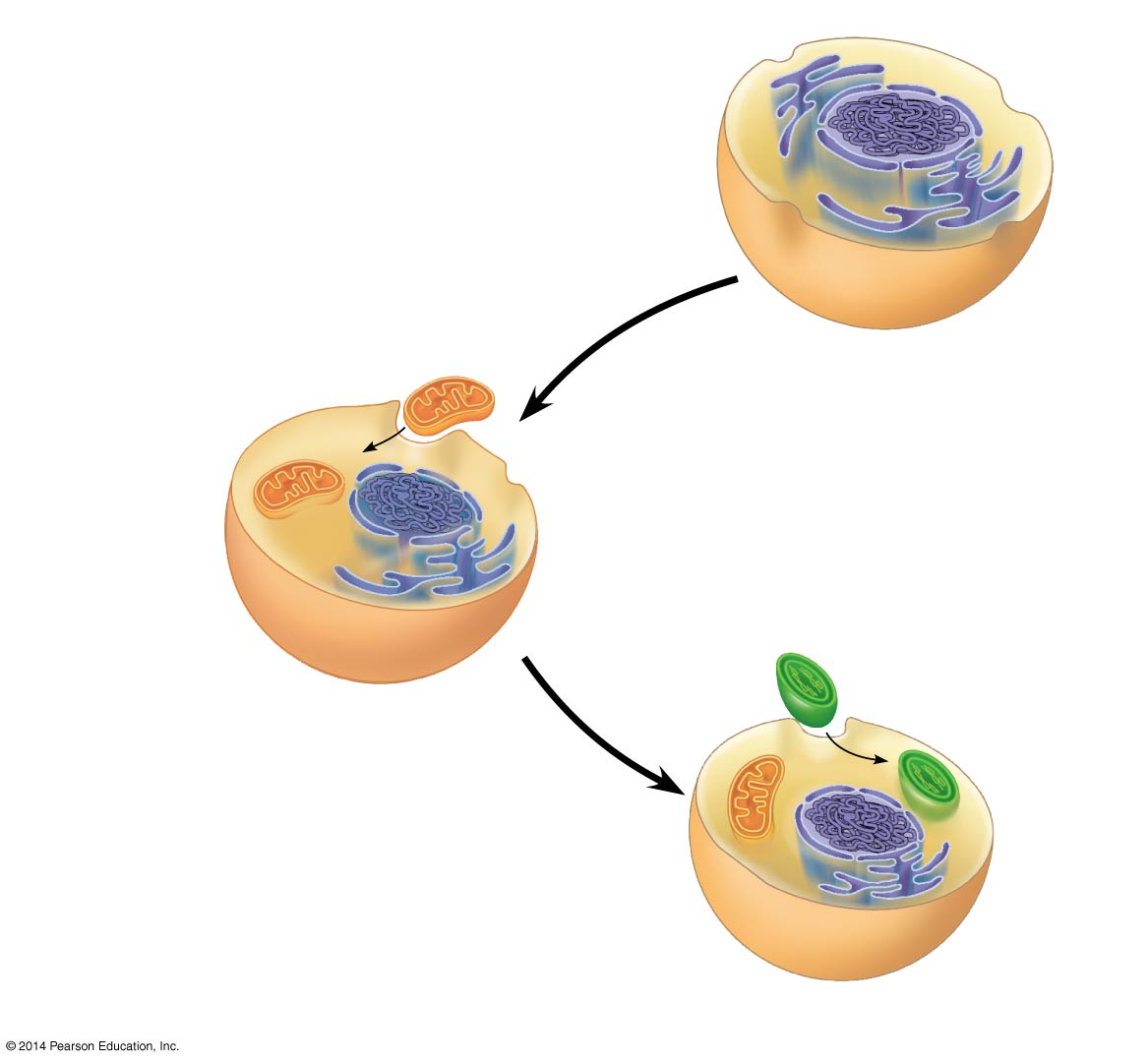 Mitochondrion
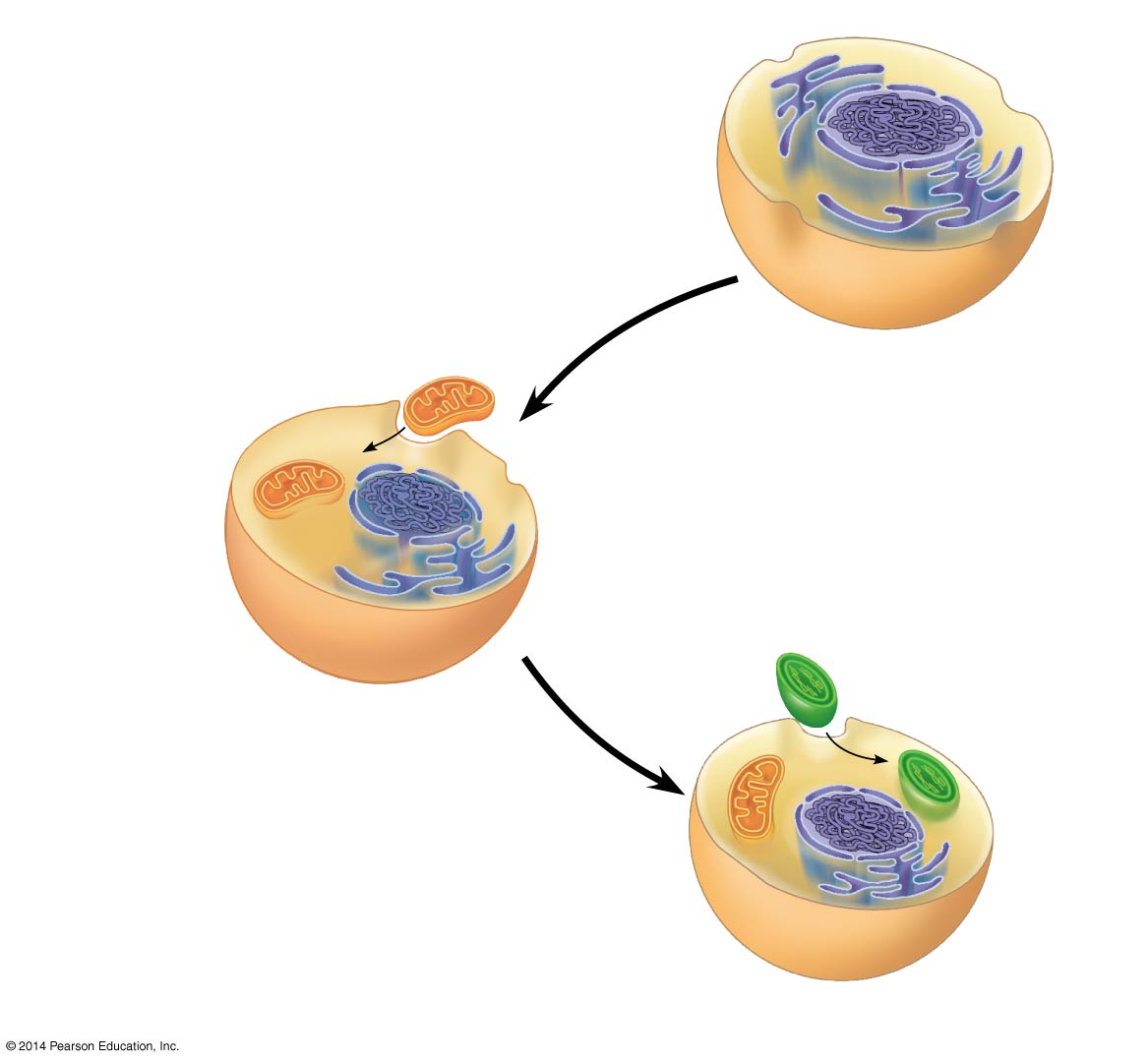 Engulfing of
photosynthetic
prokaryote
At least
one cell
Chloroplast
Nonphotosynthetic
eukaryote
Mitochondrion
Photosynthetic eukaryote
[Speaker Notes: The endosymbiont theory 
An early ancestor of eukaryotic cells engulfed a nonphotosynthetic prokaryotic cell, which formed an endosymbiont relationship with its host.
The host cell and endosymbiont merged into a single organism, a eukaryotic cell with a mitochondrion.
At least one of these cells may have taken up a photosynthetic prokaryote, becoming the ancestor of cells that contain chloroplasts.]
Mitochondria: Chemical Energy Conversion
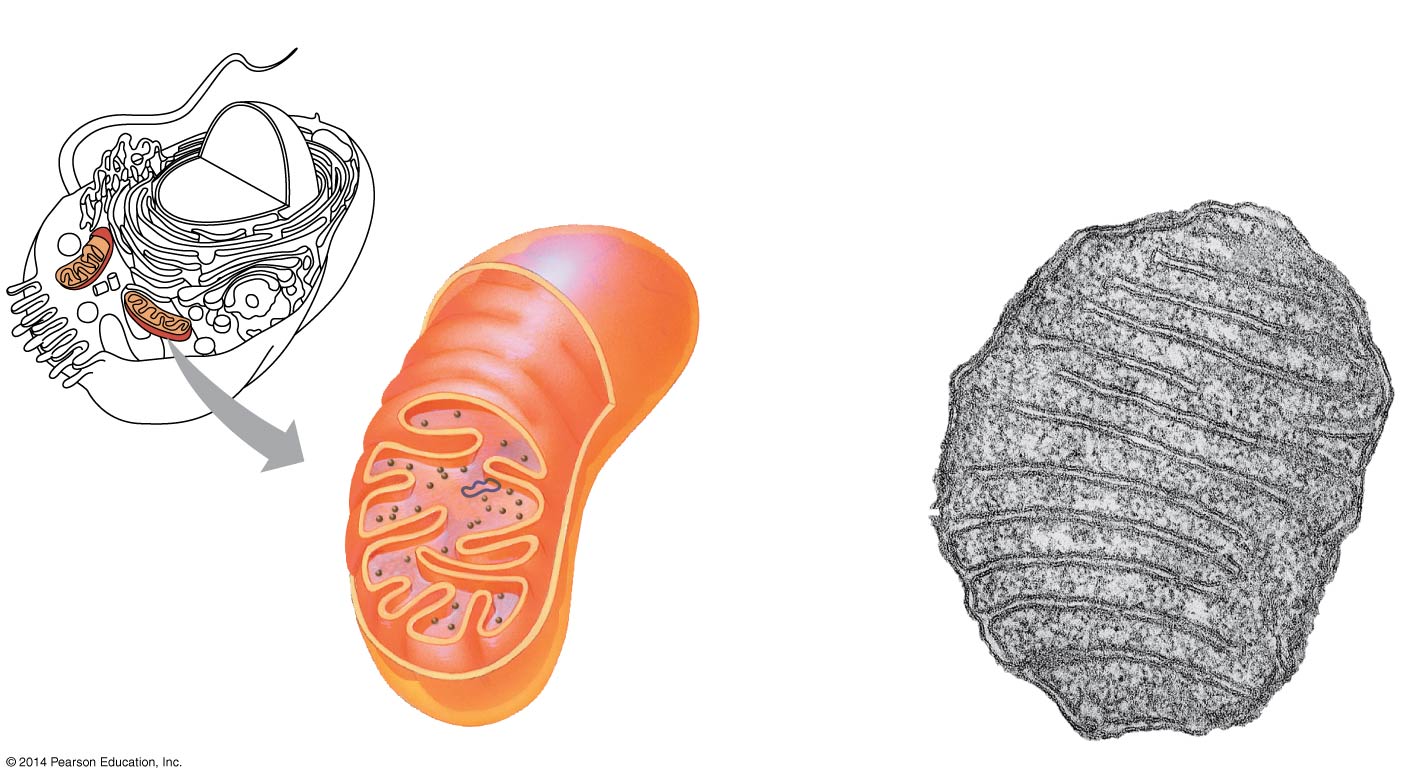 Mitochondrion
Outer 
membrane
DNA
Inner 
membrane
Free
ribosomes
in the
mitochondrial
matrix
0.1 m
[Speaker Notes: Mitochondria are in nearly all eukaryotic cells.
They have a smooth outer membrane and an inner membrane folded into cristae.
The inner membrane creates two compartments: intermembrane space and mitochondrial matrix.
Some metabolic steps of cellular respiration are catalyzed in the mitochondrial matrix.
Cristae present a large surface area for enzymes that synthesize ATP.]
Feb 24, 2015 – UK approves three-person babies
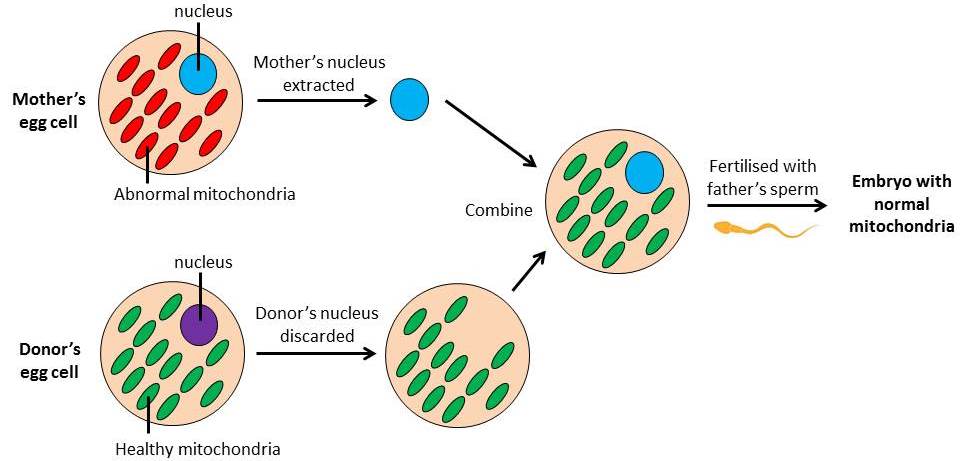 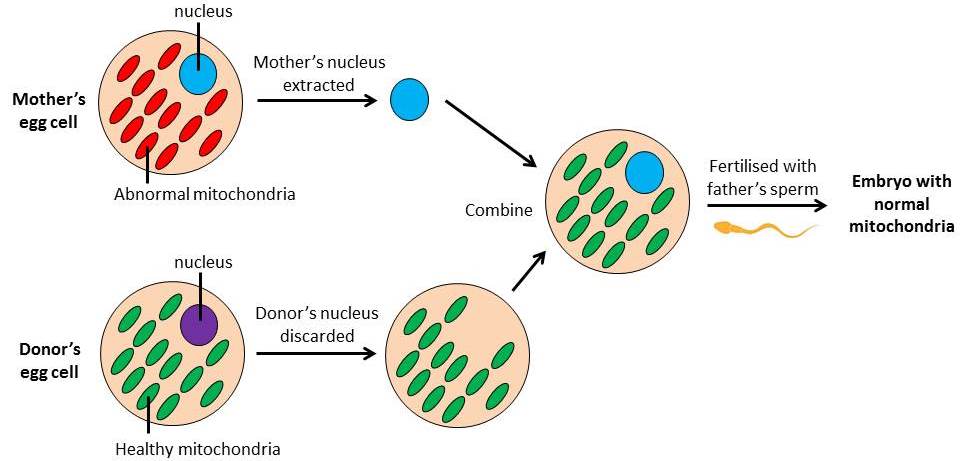 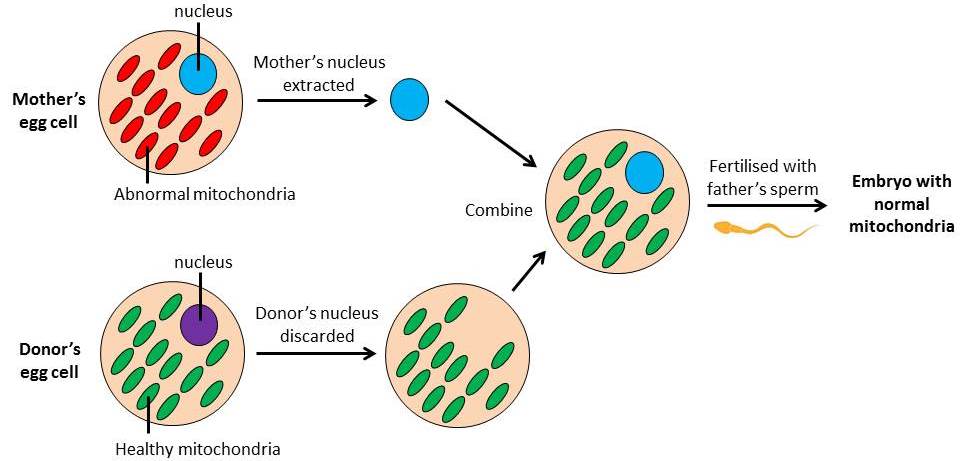 How can a mother pass on a really, really debilitating mitochondrial disease?  (Hint: It’s not a dominant and recessive thing and this picture is a simplification that hides the reason.)
[Speaker Notes: You don’t need to remember the details of this for a test.]
Heteroplasmy
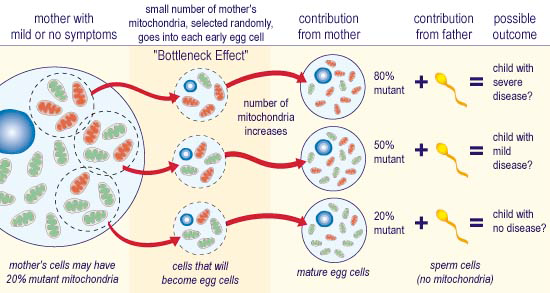 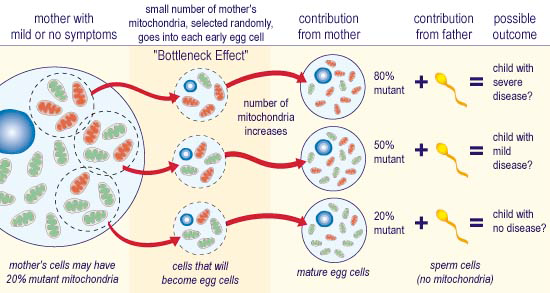 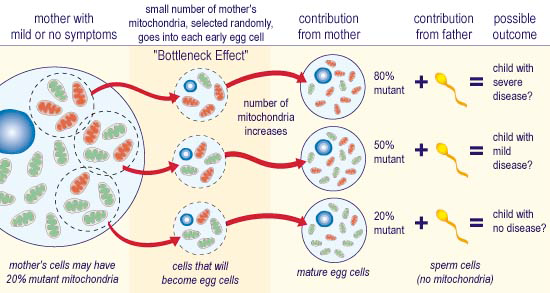 [Speaker Notes: You don’t need to remember the details of this for a test.]
© 2014 Pearson Education, Inc.
Chloroplasts: Capture of Light Energy
Chloroplasts contain the green pigment chlorophyll, as well as enzymes and other molecules that function in photosynthesis

Chloroplasts are found in leaves and other green organs of plants and in algae
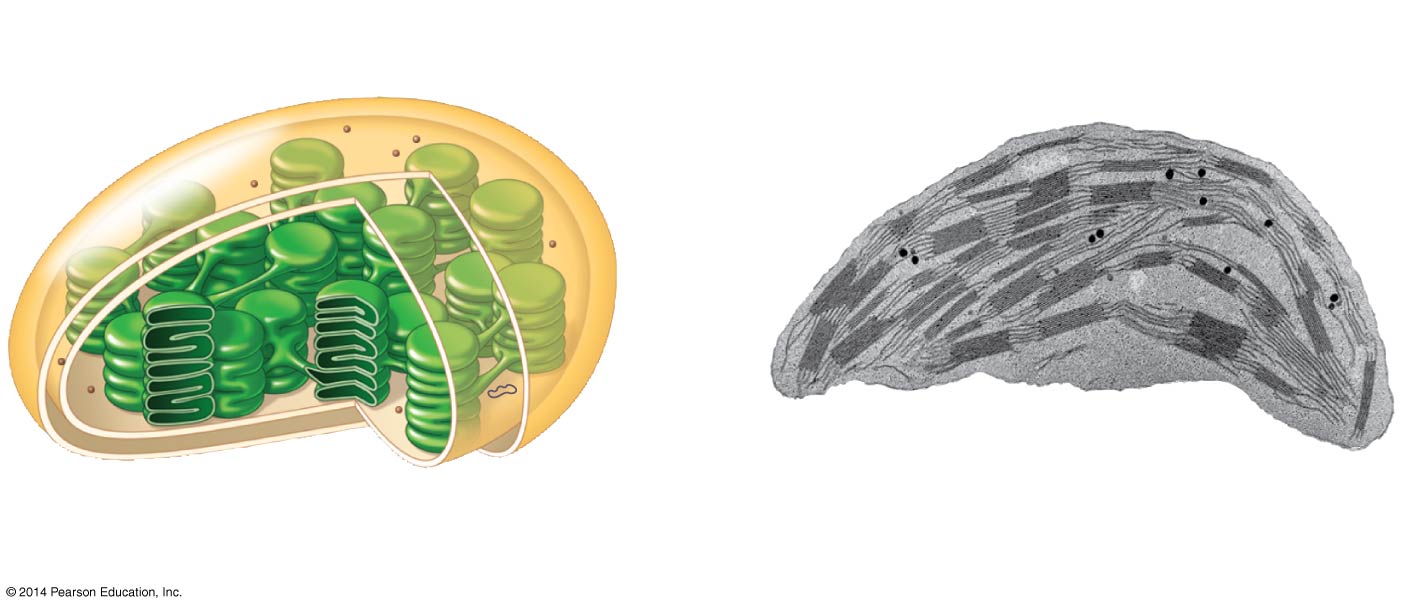 Ribosomes
Inner and outer 
membranes
DNA
1 m
Intermembrane space
Diagram of chloroplast
[Speaker Notes: Chloroplast structure includes
Thylakoids, membranous sacs, stacked to form  a granum
Stroma, the internal fluid.
The chloroplast is one of a group of plant organelles called plastids]